Докладчик
Магистрант ТвГТу
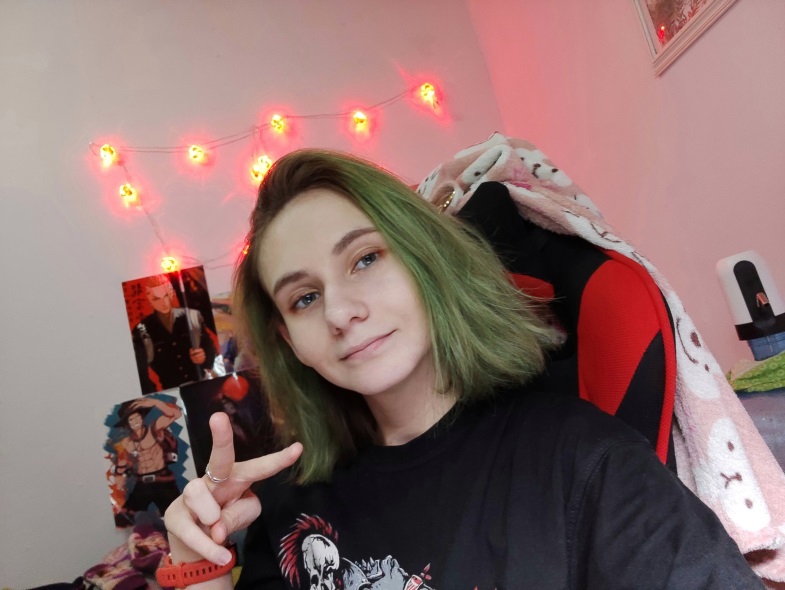 Нисходящий анализ. Возврат и заглядывание вперед. Класс языков LL(k). Рекурсивный спуск, магазинные автоматы, парсер-комбинаторы, PEG, "скаредный" разбор. GLL. Инструменты нисходящего анализа (Parsec, ANTLR)
Петрова Мария
Нисходящий анализ
это метод синтаксического анализа, который строит дерево разбора, начиная с корня и двигаясь вниз к листьям. Этот подход противоположен восходящему анализу и часто используется в компиляторах и интерпретаторах языков программирования
Возврат и заглядывание вперед
Заглядывание вперед
Возврат
Это техника, при которой анализатор пробует различные варианты разбора и возвращается к предыдущей точке, если выбранный путь оказывается неправильным. Возврат может быть затратным по времени, особенно если грамматика неоднозначна или сложна
Это способность анализатора принимать решения на основе нескольких следующих символов входного потока. Количество символов, которые анализатор может просматривать, обозначается как k в LL(k)
LL(k)
k 
 кол. символов смотрящих вперед (lookahead), которые анализатор может использовать для принятия решений.
L 
"Left-to-right" 
(анализ слева направо)
L 
"Leftmost derivation" (левая производная)
Методы
PEG (Parsing Expression Grammar)
Рекурсивный спуск
GLL (Generalized LL)
Методы
Магазинные автоматы
Парсер-комбинаторы
7
Инструменты нисходящего анализа
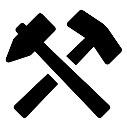 Инструменты:

  Parsec 
— это библиотека для построения парсеров на языке Haskell. Она использует парсер-комбинаторы и предоставляет мощный и гибкий способ создания парсеров для различных языков.

 ANTLR(ANother Tool for Language Recognition) 
— это мощный инструмент для генерации парсеров, который поддерживает LL(*) грамматики. ANTLR генерирует парсеры на различных языках программирования и широко используется в индустрии для разработки компиляторов и интерпретаторов
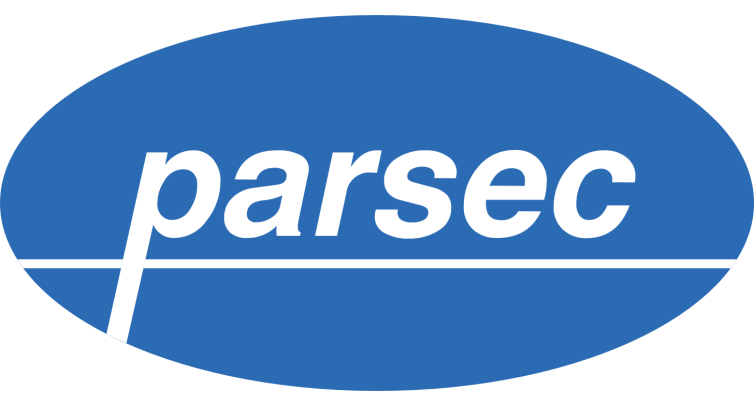 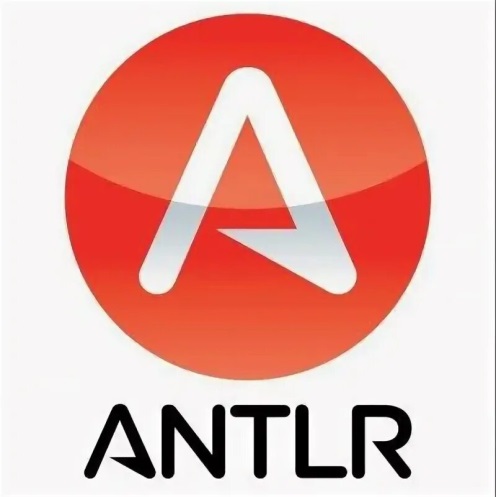 Заключение
Нисходящий анализ предоставляет мощные инструменты для обработки языков программирования. Различные методы и инструменты, такие как рекурсивный спуск, парсер-комбинаторы и ANTLR, делают этот подход гибким и адаптируемым к различным задачам. В зависимости от требований проекта можно выбрать наиболее подходящий метод или инструмент нисходящего анализа